Из истории 
мер длины
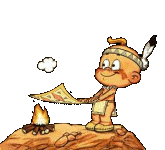 2013 год
Первые единицы длины
Шаг

Миля

 Стадия

 Фут

Дюйм

Ярд
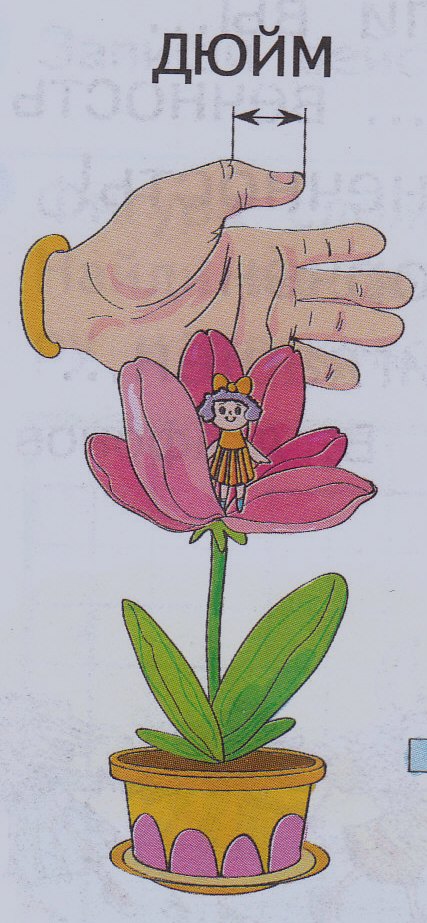 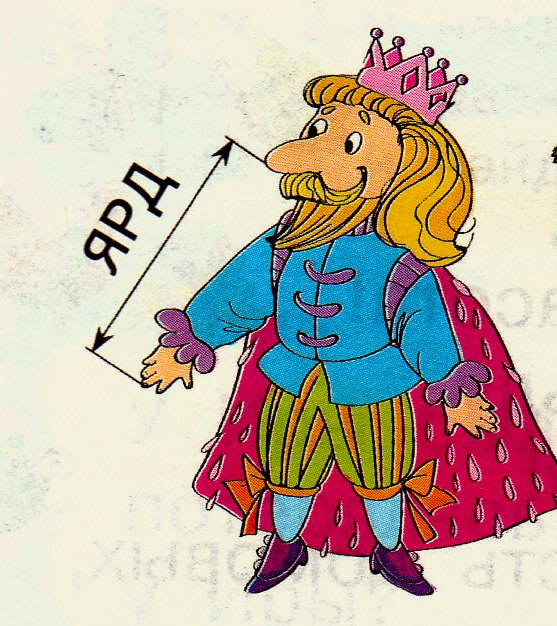 Шаг
Шаг - средняя длина человеческого шага, 71 см. Одна из древнейших мер длины.
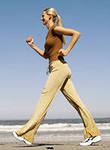 Миля
Древнеримская  миля равнялась 1000 шагам.
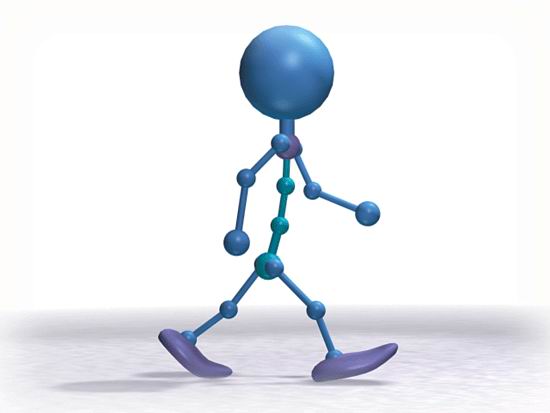 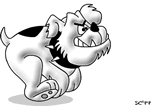 стадия
Во многих странах Средиземноморья в I тысячелетии до н.э. за меру длины принимали стадий.
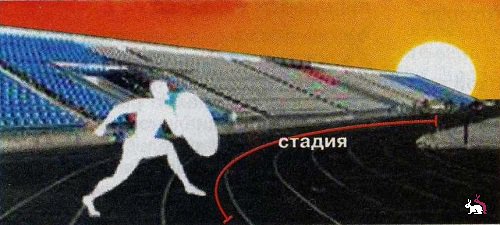 Фут (в английском языке означает «нога») – мера длины в разных странах.
Эта мера длины возникла как средняя длина ступни человека.
ФУТ
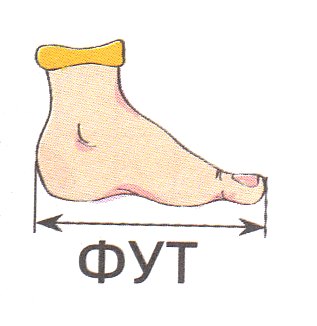 Дюйм
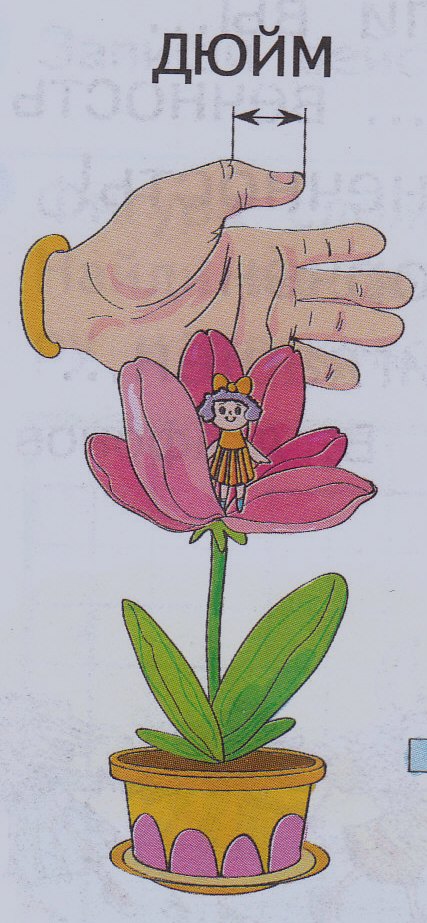 Дюйм (в переводе с голландского – «большой палец») - дольная единица длины в английской и американской системах мер, в которых за исходную единицу длины принят фут.
Ярд
Ярд – это расстояние от носа короля Генриха 1 до конца среднего пальца его вытянутой руки.
Ладонь
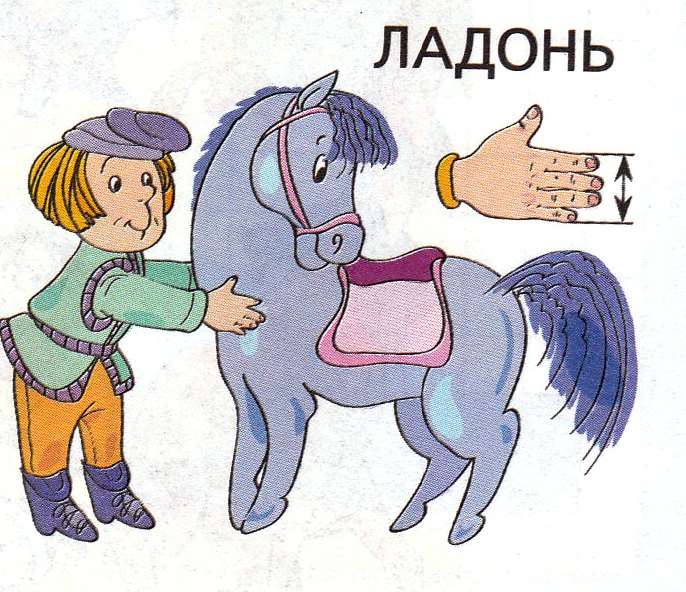 Ладонь - британская единица измерения расстояния, равна 4 дюймам или приблизительно 10 см.
Древнерусские 
меры длины
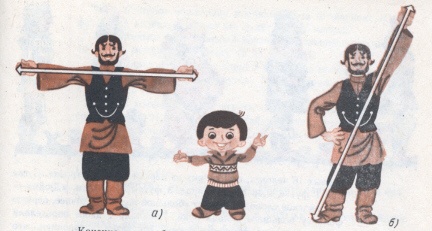 Аршин
Аршин (шаг) - средняя длина человеческого шага = 71 см.
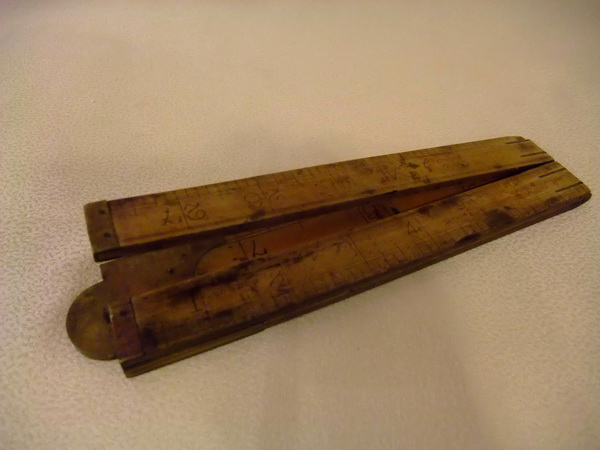 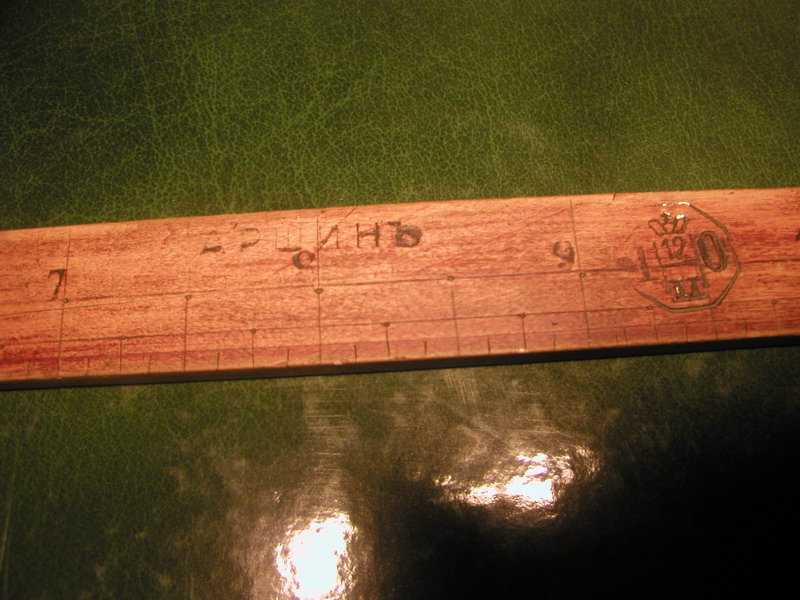 Линейка «Аршин»
Деревянный «Аршин»
Верста
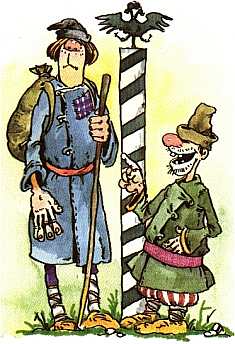 ВЕРСТА - старорусская мера для измерения расстояния, пройденного от одного поворота плуга до другого во время пахоты.
Пядь
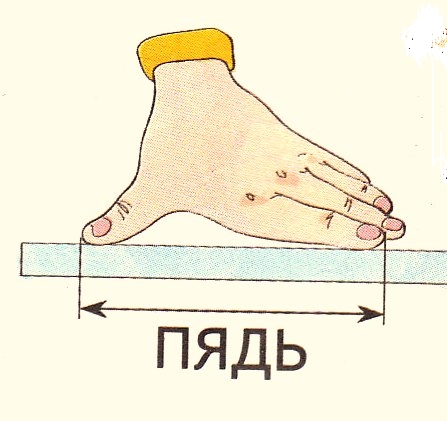 ПЯДЬ - это расстояние между вытянутыми большим и указательным пальцами руки при их наибольшем удалении. 
Размер пяди колебался от 19 см до 23 см).
Локоть
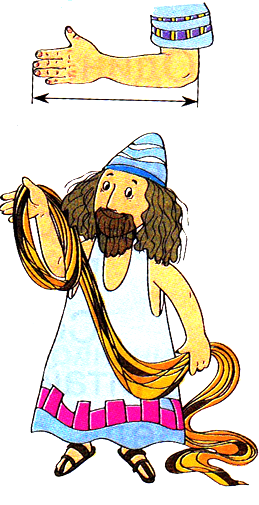 Локоть - это расстояние от конца вытянутого среднего пальца руки до локтевого сгиба.
Простая сажень
«Простая сажень» - расстояние между большими пальцами вытянутых в противоположные стороны рук человека.
Маховая сажень
"Маховая сажень" -  расстояние между кончиками средних пальцев широко расставленных в противоположные стороны рук взрослого мужчины.Равнялась примерно 176 см.
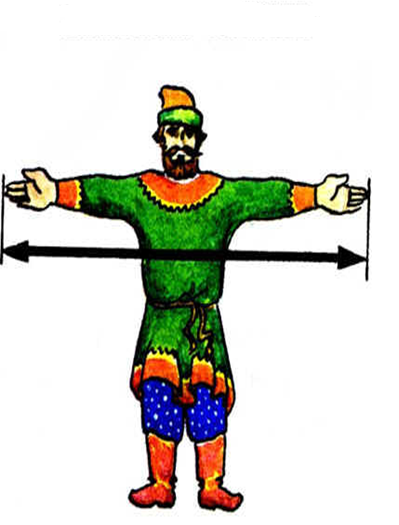 Косая сажень
«Косая сажень» (самая длинная) -  расстояние от носка левой ноги до конца среднего пальца поднятой вверх правой руки.
Равнялась примерно 245 см.
Вершок
ВЕРШОК - мера длины, равная  ширине двух пальцев (указательного и среднего). Равнялся 1/16 аршина.
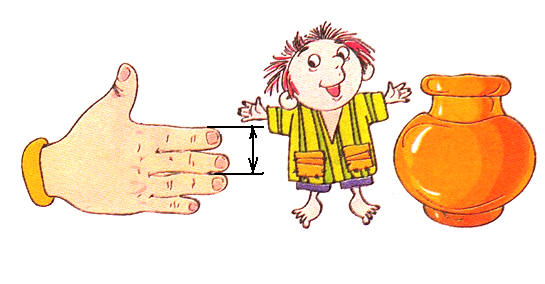 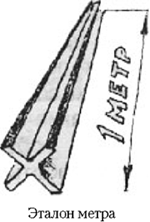 В XVIII веке французские ученые предложили метрическую систему мер на все времена и для всех народов. Единицей длины был выбран метр - одна сорокамиллионная часть земного меридиана, проходящего через Париж. Ученые изготовили эталон (образец) метра в виде линейки из платины.
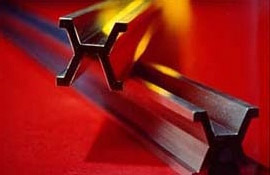 В ПОСЛОВИЦАХ И ПОГОВОРОКАХ
Не указывай на людей перстом! Не указали бы на тебя шестом.
От горшка два вершка, а уже указчик.
У нее суббота через пятницу на два вершка вылезла.
Не уступить ни пяди.
Семь пядей во лбу.
Сам с ноготок, а борода с локоток.
Каждый купец на свой аршин меряет.
Сидит, ходит, словно аршин проглотит.
Он узнал, почем фунт лиха.
На аршин борода, да ума на пядь.
Косая сажень в плечах.
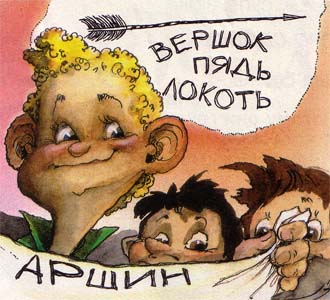 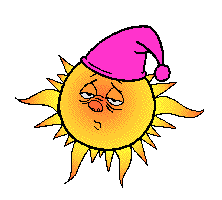 Спасибо за внимание
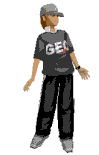